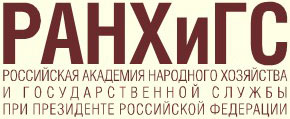 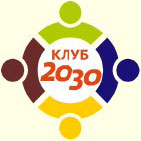 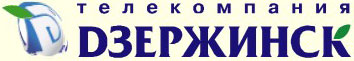 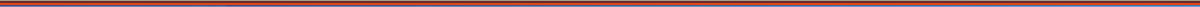 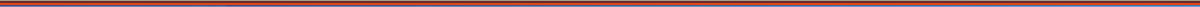 Проект 
Дискуссионно–аналитический 
Клуб 2030
Коммуникативная площадка
Команда 
Дзержинского филиала РАНХиГС

Страничка клуба: http://dzr.ranepa.ru
Для писем: egorov@dzr.ranepa.ru 
Телефоны: 8-952-473-08-55, 8-920-012-42-63
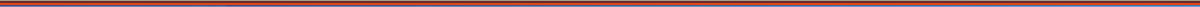 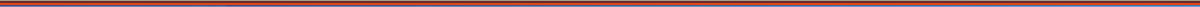 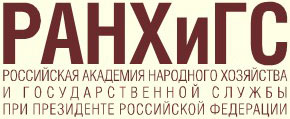 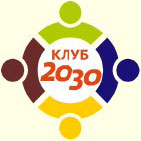 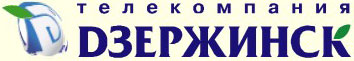 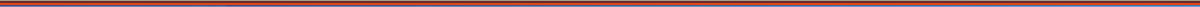 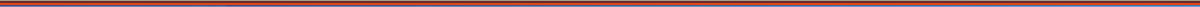 Идеология
клуба
Творчество -
процесс с заранее неизвестным результатом
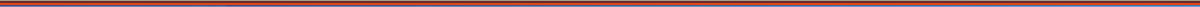 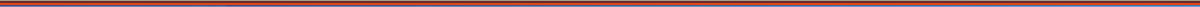 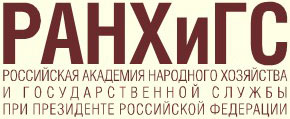 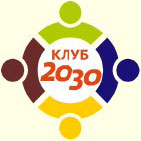 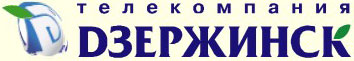 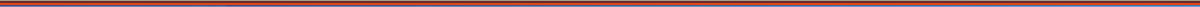 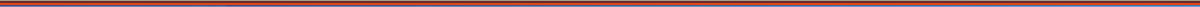 Актуальность проекта
Вызов, с которым сталкивается муниципальное образование
Ужесточение конкуренции за инвестиции, новейшие технологии, высококвалифицированные кадры
Ограниченные возможности привлечения средств федерального и регионального бюджетов в свое хозяйство
Эффективный ответ
Укрепление позиций муниципального образования,рост его конкурентоспособности
Не эффективный ответ
Ослабление позиций муниципального образования, падение его конкурентоспособности
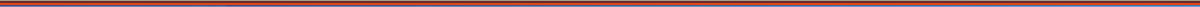 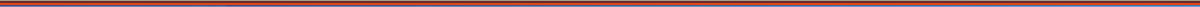 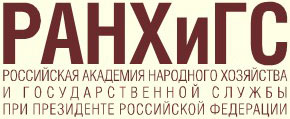 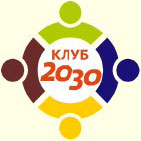 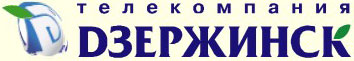 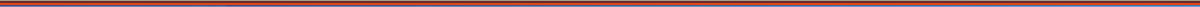 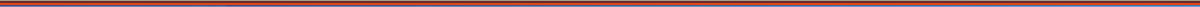 ОСТРЫЙ ДЕФИЦИТ ПРОИЗВОДСТВА И ДИФФУЗИИ ПЕРСПЕКТИВНЫХ ИДЕЙ, НАПРАВЛЕННЫХ НА ОБЕСПЕЧЕНИЕ РАЗВИТИЯ СОВРЕМЕННЫХ МУНИЦИПАЛЬНЫХ ОБРАЗОВАНИЙ
ПОДНЯТАЯ ПРОБЛЕМА
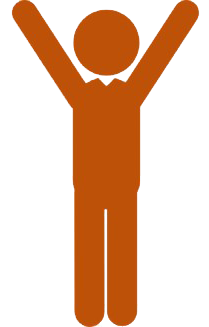 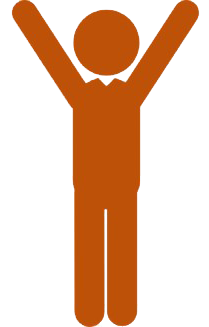 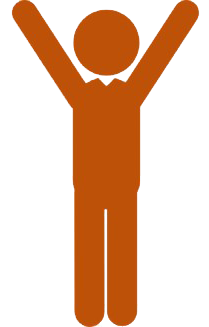 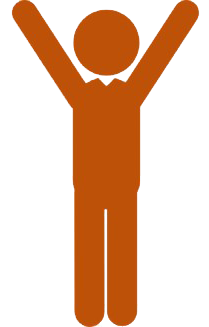 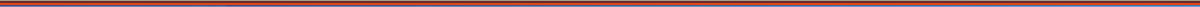 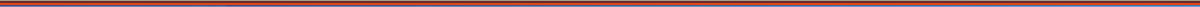 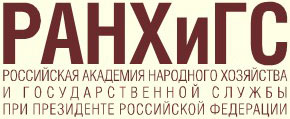 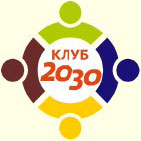 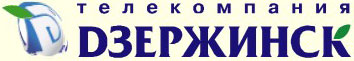 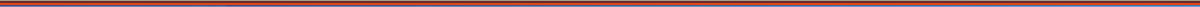 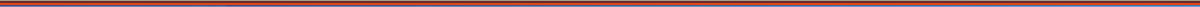 Проект

Клуб 2030 – системный подход 
к решению проблемы
Творческий подход
Непринужденный формат общения
Плюрализм мнений
Открытый характер
Обратная связь с органами местного самоуправления
Тиражирование идей с помощью самого влиятельного СМИ города (ТК «Дзержинск»)
Преимущества 
клуба:
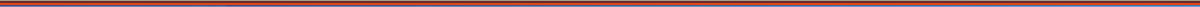 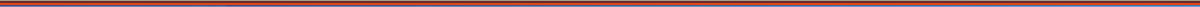 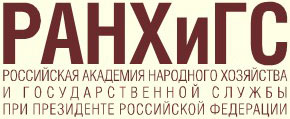 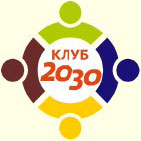 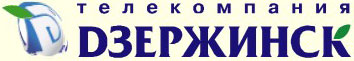 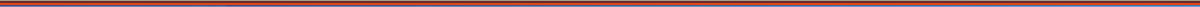 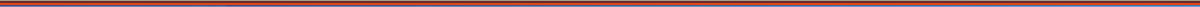 Формирование и развитие на базе Дзержинского филиала 
РАНХиГС сильной дискуссионно-аналитической площадки,
Цель клуба
где
анализируются вызовы 
современности
идет поиск адекватных
ответов на вызовы
ППС Дзержинского филиала РАНХиГС 
Члены Администрации города 
Депутаты Городской думы 
Бизнесмены и промышленники
Представители региональной сети филиалов РАНХиГС
Эксперты клуба
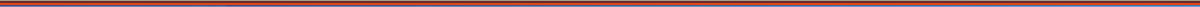 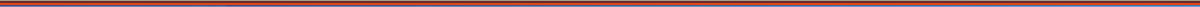 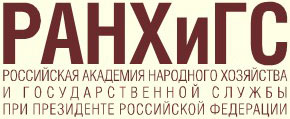 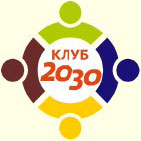 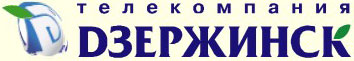 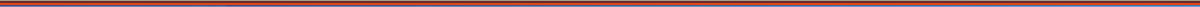 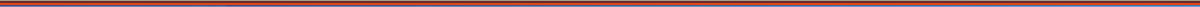 Выявление ключевых направлений инновационной активности муниципальных образований
Налаживание диалога с органами местного самоуправления, бизнес-структурами, гражданским обществом
Задачи клуба
Приобретение Дзержинским филиалом РАНХиГС статуса лидера в экспертном сообществе муниципального образования
Разработка рекомендаций в рамках стратегического развития субъектов
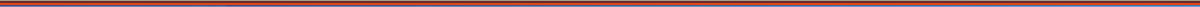 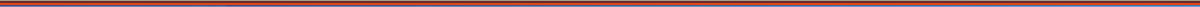 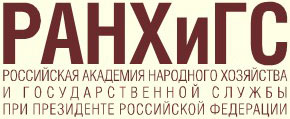 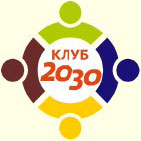 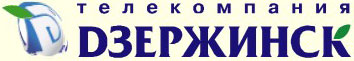 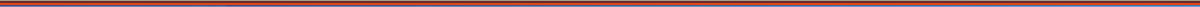 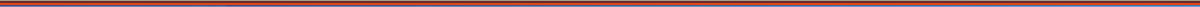 Повышение качества жизни населения 
г. Дзержинска и других муниципальных образований
Качественный результат проектного воздействия
Корректирование стратегии социально-экономического развития г. Дзержинска до 2030 года
Количественный результат проектного воздействия
Оптимизация деятельности ДФ РАНХиГС в образовательной, воспитательной, научной и прикладной сферах
Проект «Человеческий капитал города»
Состояние целевых групп до проектного воздействия
Недостаточное количество и не высокий уровень разработанных инновационных идей и проектов
Органы местного самоуправления
Бизнес
Гражданское общество
Филиалы РАНХиГС в других городах
Целевые группы
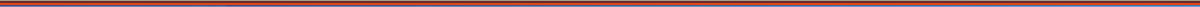 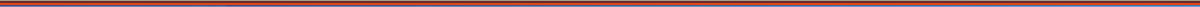 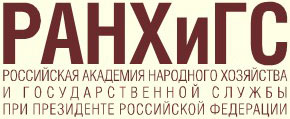 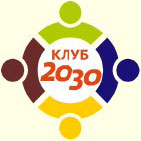 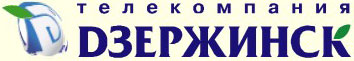 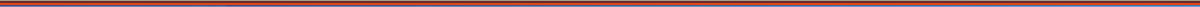 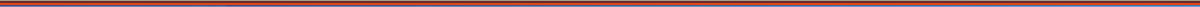 Ресурсы проекта
ТК «Дзержинск»
Информационное распространение
Администрация и Городская дума Дзержинска
Институциональная поддержка
Центр стратегических инициатив Дзержинского филиала РАНХиГС;
Профильные подразделения Администрации города;
Бюджетные учреждения города и области
Кадровая основа
Материально-техническая база
Ресурсы ДФ РАНХиГС и его партнеров по проекту
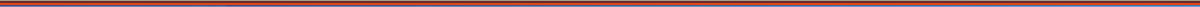 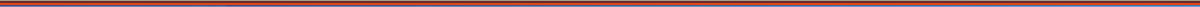 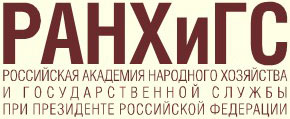 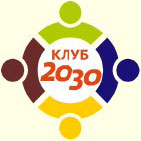 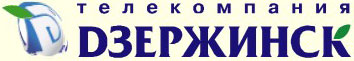 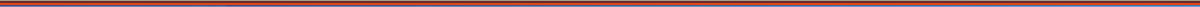 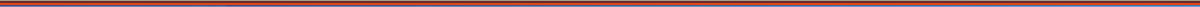 Этапы проекта
2017 – 2030 гг.
Перспективный
2016-2017 гг.
Современный
2012 – 2015 гг.
Подготовительный
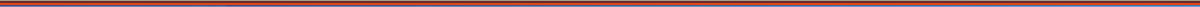 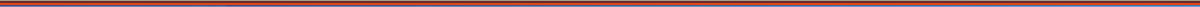 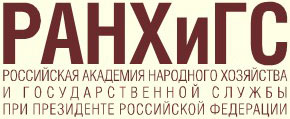 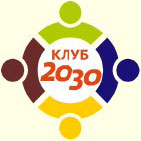 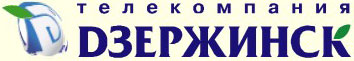 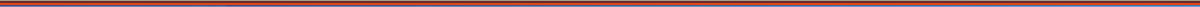 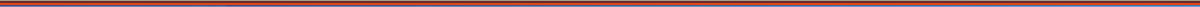 ВКС в ходе заседания клуба
Телевизионные выступления сопредседателя клубаЕгорова А.И.
Публикация аналитических материалов
Формирование банка инновационных идей
Инструменты тиражирования проекта
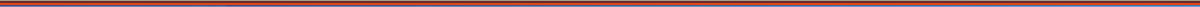 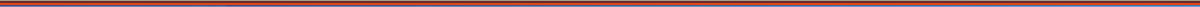 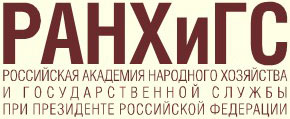 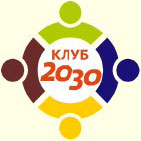 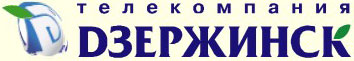 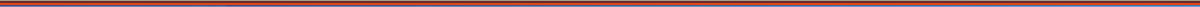 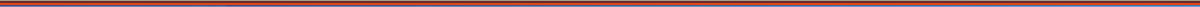 Создание модельного ряда развития ключевых сфер жизни города.
Оказание экспертно-аналитического содействия органам муниципальной власти в создании механизмов социального партнерства.
Осуществление шагов по формированию принципиально новой имиджевой политики города с продвижением в ключевые сегменты аудитории амбициозной идеи «Дзержинск – лучший город России».
Разработка мер с целью решения проблемы привлечения молодых кадров в сферу муниципального образования (жилье, досуг).
Формирование у населения города устойчивой мотивации к здоровому образу жизни (инструмент – выпуск информационных листков самообразования по основным видам заболеваний).
Обеспечение тесных контактов образовательных учреждений с малыми  и средними инновационными предприятиями.
Перенос акцентов в образовательной деятельности на проектную работу.
Банк инновационных идей
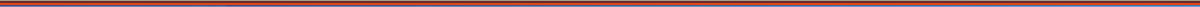 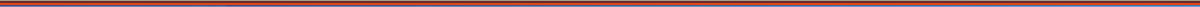 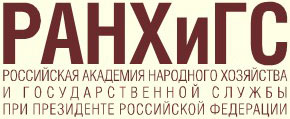 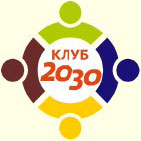 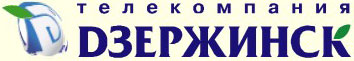 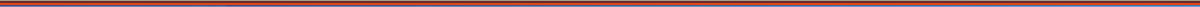 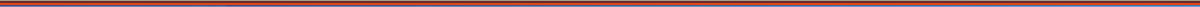 СПАСИБО ЗА ВНИМАНИЕ!
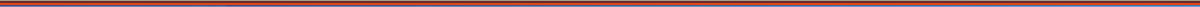 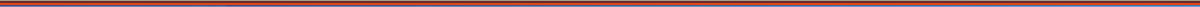